Atomové bomby
M. Kudráč
Co to je?
Atomová bomba je zbraň hromadného ničení, založená na principu neřízené řetězové reakce jader těžkých prvků.
Jaderná bomba byla poprvé vyvinuta ve Spojených státech amerických v rámci vojenského projektu Manhattan, který probíhal v laboratořích v Los Alamos za vedení Roberta Jacoba Oppenheimera. Výsledkem projektu byl první pokusný jaderný výbuch, který proběhl 16. července 1945 v poušti White Sands poblíž města Alamogordo.
bomby Little Boy a Fat Man byly o několik týdnů později svrženy z bombardérů B-29 na japonská města Hirošimu a Nagasaki





  Little Boy                                 Fat Man
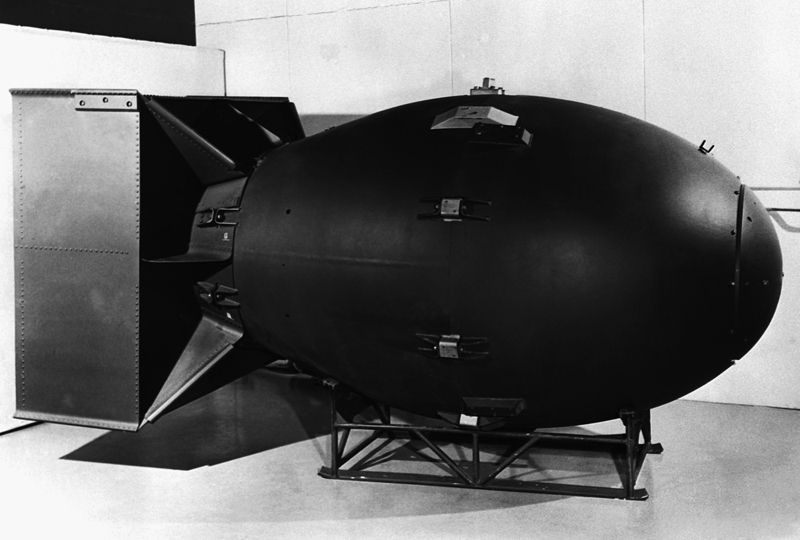 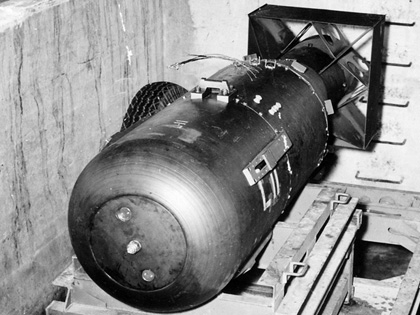 Druhou atomovou mocností se v roce 1949 stal Sovětský svaz výbuchem zařízení RDS-1 označováno na západě jako Joe-1. V té době Američané sovětský jaderný vývoj tajně zkoumali projektem Mogul. Sovětská první atomová bomba byla de facto pouze okopírovaná americká implozivní plutoniová bomba, jejíž plány SSSR získal díky špionážní práci jaderného fyzika Klause Fuchse podílejícího se na projektu Manhattan.
Výbuch zařízení RDS-1 a Klaus Fuchs
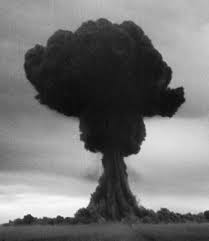 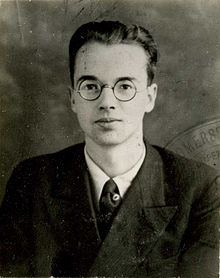 Další vývoj jaderných zbraní vedl akademik Igor Kurčatov a Andrej Dmitrijevič Sacharov. Zejména pozdní 50. a raná 60. léta byla obdobím testování jaderných zbraní obou supervelmocí, v rámci jejich závodů ve zbrojení. Sovětský svaz v roce 1961 otestoval největší jadernou bombu v historii, car-bomba 
                     Kurčatov

                                    Sacharov
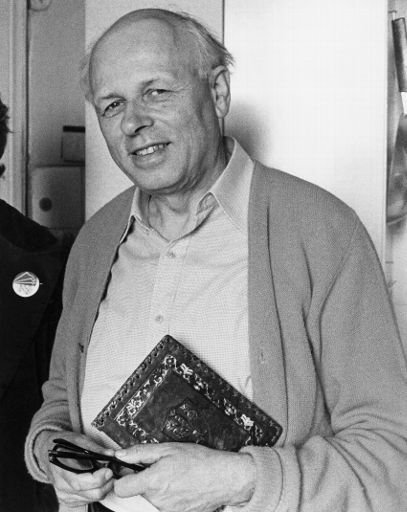 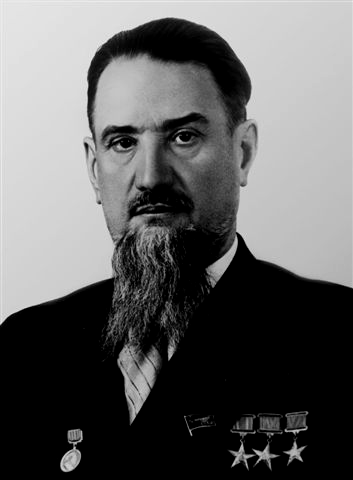 Car-bomba
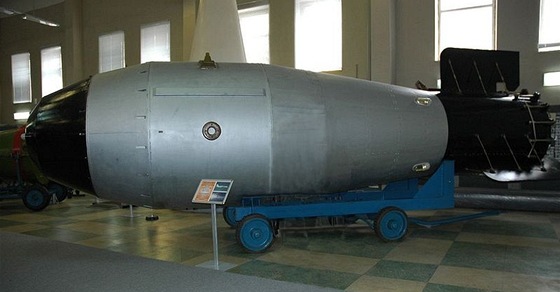 Princip
Nejjednodušší jaderná bomba se obvykle skládá ze dvou oddělených podkritických množství štěpného materiálu, která v součtu tvoří množství nadkritické (typicky několik kilogramů). Ta jsou proti sobě vymrštěna explozí klasické výbušniny. Síla výbuchu zajistí, že obě části od sebe nebudou během prvních několika milisekund odhozeny teplem počínající řetězové reakce a tlakem vylétajících neutronů.
V nadkritickém množství štěpného materiálu je pak nastartována řetězová reakce, která uvolní velké množství různých druhů energie.
Nejpoužívanějším typem je implozní puma (například Fat Man, shozený na Nagasaki, síla výbuchu 21 Kt). Liší se zejména tím, že zde bývá obvykle použito plutonium namísto uranu 235. Po výbuchu konvenční trhaviny (směs pomalé a rychlé trhaviny) je podkritická konfigurace plutonium stlačena, podkritické části masy plutonia se dostanou k sobě a dosáhne se kritického množství.
Výbuch konvenční trhaviny zároveň udrží masu plutonia déle u sebe, řetězová reakce může probíhat déle, čímž se uvolní podstatně větší množství energie (rychlý průběh jaderného výbuchu by jinak příliš rychle rozmetal masu plutonia a rozptýlil by ji na podkritické části). Uvnitř jaderné zbraně je zdroj neutronů, které ve vhodném okamžiku zahájí řetězovou reakci.
Dále bývá puma vylepšena vnějším pláštěm z odražeče neutronů (Be), které takto neunikají mimo štěpný materiál. Tato konfigurace je výhodná tím, že postačuje daleko menší množství štěpného materiálu, každé vylepšení snižuje jeho další množství a zvyšuje účinnost pumy.
Výbuch jaderné zbraně odpovídá obvykle několika tisícům až miliónům tun klasické výbušniny TNT (největší známá bomba byla ekvivalentní 57 Mt TNT (Car-bomba). Součástí jsou obvykle i inicializační neutronové zářiče, případně neutronové odražeče, které zajišťují zachycení co nejvyššího množství neutronů pro další štěpení.
Byl vyvinut a otestován též typ zbraně označovaný jako neutronová bomba, která je konstruována za účelem co největší emise neutronového záření a tím likvidace živé síly nepřítele bez rozsáhlých materiálních škod. Výbušná síla takové bomby je nižší, ale neutronové záření má mnohem drtivější dopad na živé organismy v zasažené oblasti.
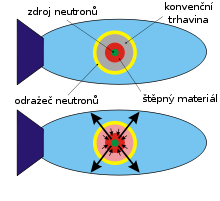 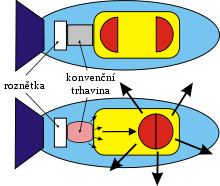 Energie uvolněná atomovým výbuchem
Energii uvolněnou atomovým výbuchem je možno rozdělit na následující kategorie:
tlaková vlna = 40–60 % celkové uvolněné energie
tepelné záření = 30–50 % celkové uvolněné energie
ionizující záření = 5 % celkové uvolněné energie
radioaktivní látky = 5–10 % celkové uvolněné energie
elektromagnetický impuls
Zatímco první tři typy energie jsou vyzářeny okamžitě, část radioaktivního záření je uvolněna postupně, ve formě radioaktivního spadu.
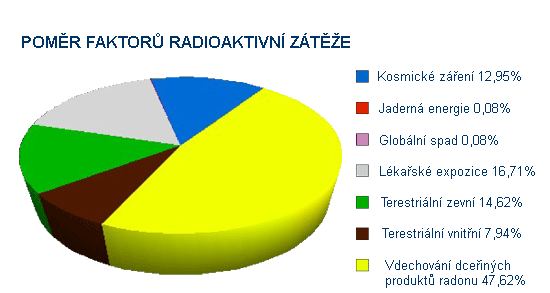 Celkové množství energie uvolněné jaderným výbuchem záleží na typu bomby. Většina energie je uvolněna ve formě tlakové vlny a tepelného záření. Ionizující záření je silně absorbováno vzduchem a tedy je nebezpečné pouze v případě menších typů jaderných bomb. Tepelné záření je tlumeno nejpomaleji se vzdáleností od epicentra, a tedy způsobuje největší škody u větších bomb.
U jaderné bomby shozené na Hirošimu (explodovala ve výšce 550 m) byla teplota v epicentru přibližně 4 000 °C (povrch slunce má teplotu 5 000 °C), na několik sekund byla dosažena teplota asi půl milionu °C, na velmi malou dobu (v řádu několika milisekund) i několik (desítek) milionů °C.
Co hlavně odlišuje jadernou zbraň od klasických (chemických) výbušnin, je přítomnost elektromagnetického impulsu, ionizujícího záření, a hlavně uvolnění množství radioaktivních látek. Ačkoliv procentuální zastoupení radioaktivity na celkově uvolněné energii není velké, dávka záření, které jsou oběti atomového útoku vystaveny, má devastující účinky na jejich zdraví (včetně zdraví jejich případných potomků).
Nagasaki a Hirošima
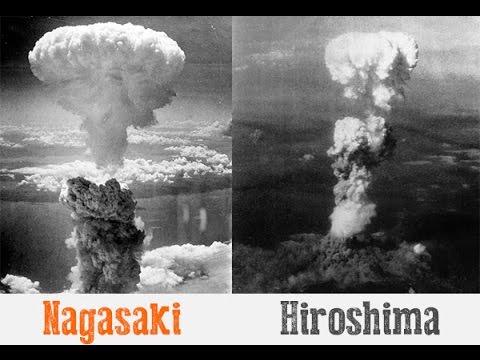 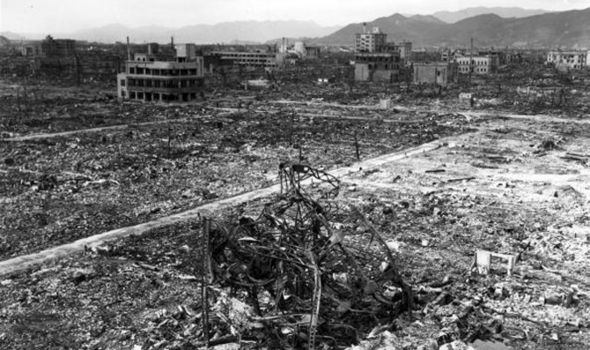 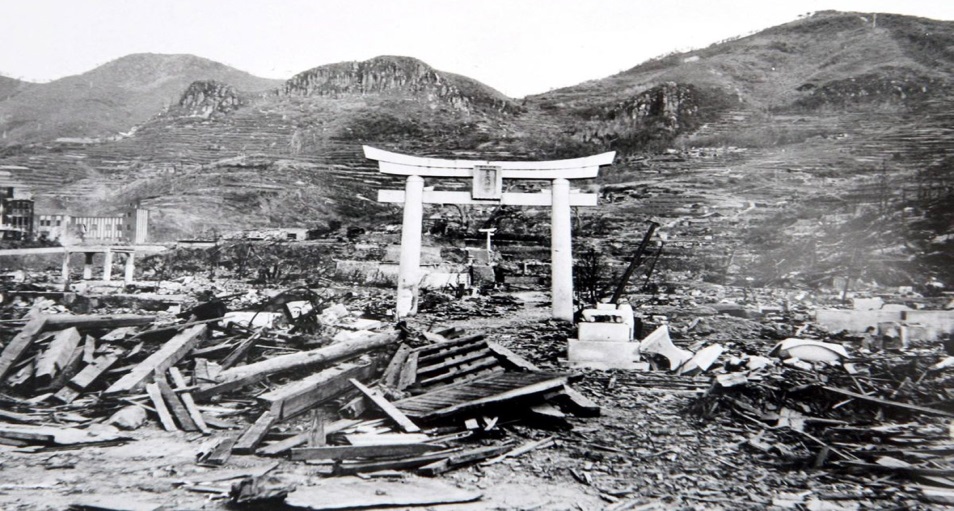 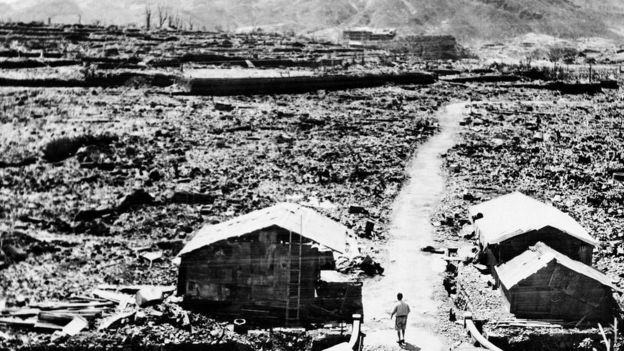 Jak funguje atomová bomba?(stručně, video)